HR EXCELLENCE IN RESEARCH
SESIUNEA NAŢIONALĂ CU PARTICIPARE INTERNAȚIONALĂ DE COMUNICĂRI ŞTIINŢIFICE STUDENŢEŞTI, EDIŢIA A XXVIII-A, 
ATELIERUL MATEMATICĂ ȘI INFORMATICĂ

Autor: Prenume NUME
Chişinău, 19 martie 2024
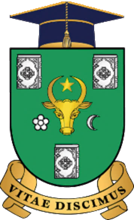 Actualitatea cercetării
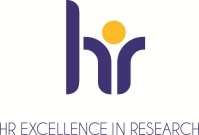 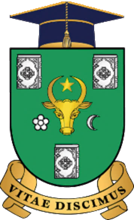 Elementul inovativ
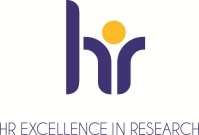 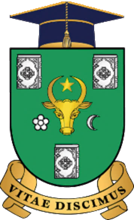 Metodologie
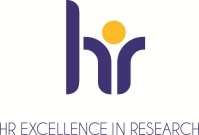 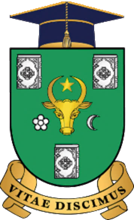 Conținuturi teoretice
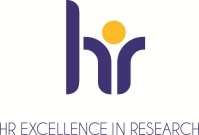 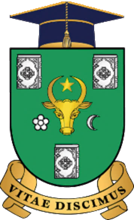 Aspecte practice
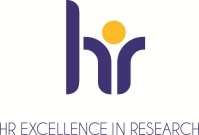 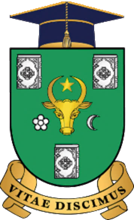 Concluzii și recomandări
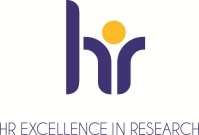 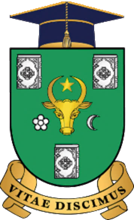 Referințe bibliografice
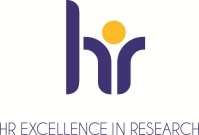